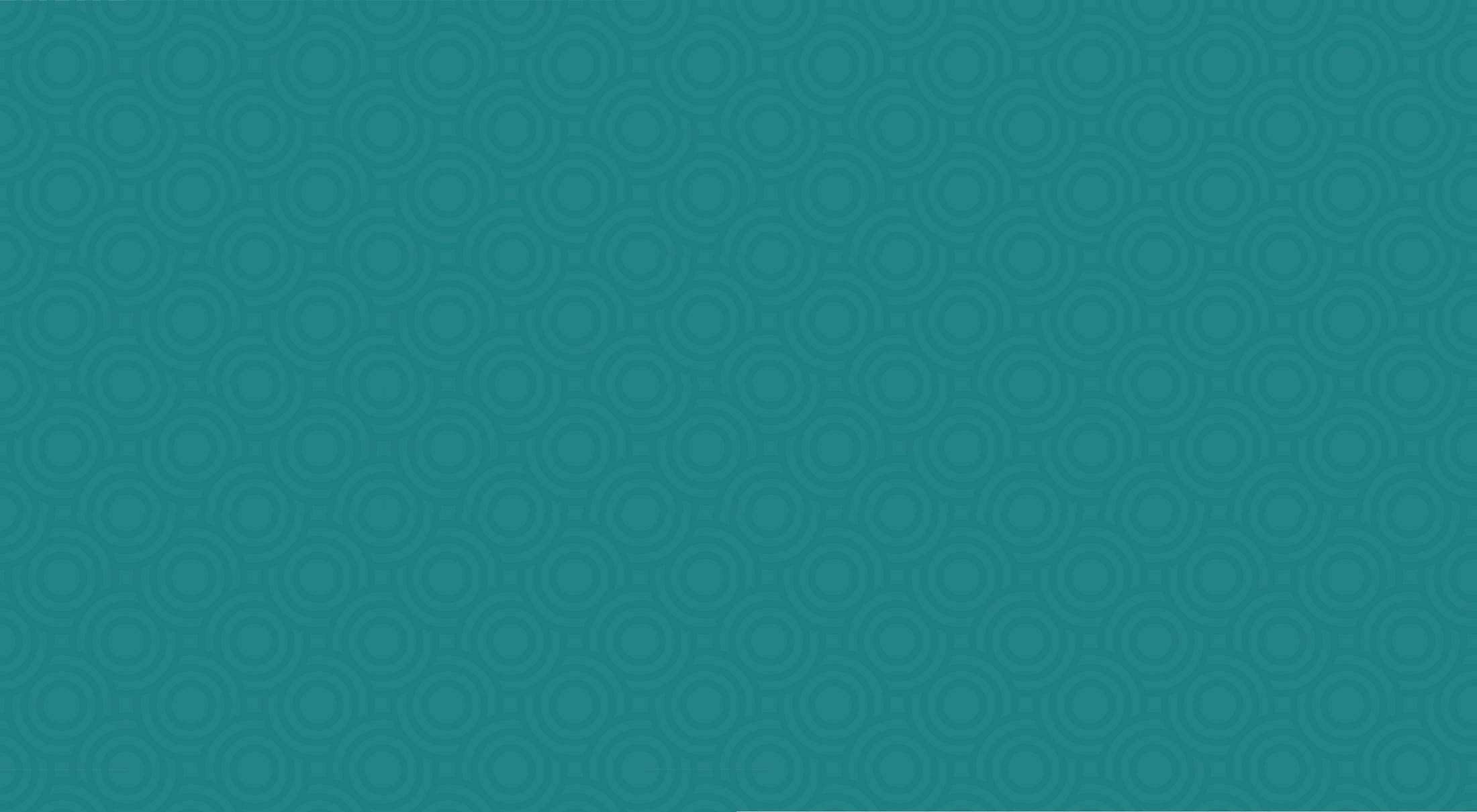 تطبيقات التعلّم الإلكتروني + تنمية المهارات من خلال الفصول الإلكترونية
القسم 1 ، الوحدة 5    11 مايو 2020
الترحيب والمقدمة
فهم أهدافك التعليمية من أجل إيجاد الأدوات المناسبة.
في نهاية هذه الجلسة ، سوف تقوم تتمكن من : 

فهم الأدوات المتاحة من خلال مجموعة برامج كوكل التعليمية G Suite for Education
فهم الأدوات المتاحة من خلال Moodle
تعلّم المهارات الأساسية للتعلّم عبر الإنترنت ، بما في ذلك محو الأمية المعلوماتية
أهداف الجلسة
أنظمة إدارة التعلّم
يسمى أيضًا Learning Management System LMS 
"عبارة عن برنامج لإدارة وتوثيق وتتبع وإعداد التقارير وتقديم الدورات التعليمية أو البرامج التدريبية أو برامج التعلم والتطوير."
الميزات:
إنشاء وإدارة المحتوى
إنشاء وإدارة التقييم
أدوات التصنيف والتعليقات
أدوات التعاون والتواصل
نظام يعمل بـ Cloud-Based  و نظام يعمل بـ  Server-Based  

هناك المئات من الخيارات ، من أشهرها:
Canvas
Blackboard
Edmodo
Schoology
[Speaker Notes: Quotes taken from https://en.wikipedia.org/wiki/Learning_management_system
Additional information from https://www.trustradius.com/learning-management-lms]
مجموعة برامج كوكل التعليمية G Suite for Education
G Suite ، وهو اختصار لـ Google Suite ، عبارة عن سلسلة من التطبيقات المستندة إلى السحابة الرقمية التي تقدمها Google
هذة البرامج هي:
"مجموعة من الأدوات المصمّمة لتمكين الأساتذة والطلبة خلال سير العملية التعليمية."
"يمكن للأساتذة خلق فرص للتعلّم ، تقليل مهامهم الإدارية ، وتتشجيع طلبتهم على التفكير النقدي - ودون تعطيل سير العمل الحالي."
"لا تحتوي خدمات G Suite  الأساسية على إعلانات ولا تستخدم المعلومات في هذه الخدمات لأغراض إعلانية."
أواخر عام 2019 ، كان هناك 90 مليون مستخدم من طلبة وأساتذة حول العالم
[Speaker Notes: Quotes taken from https://edu.google.com/products/gsuite-for-education]
What is G Suite for Education?
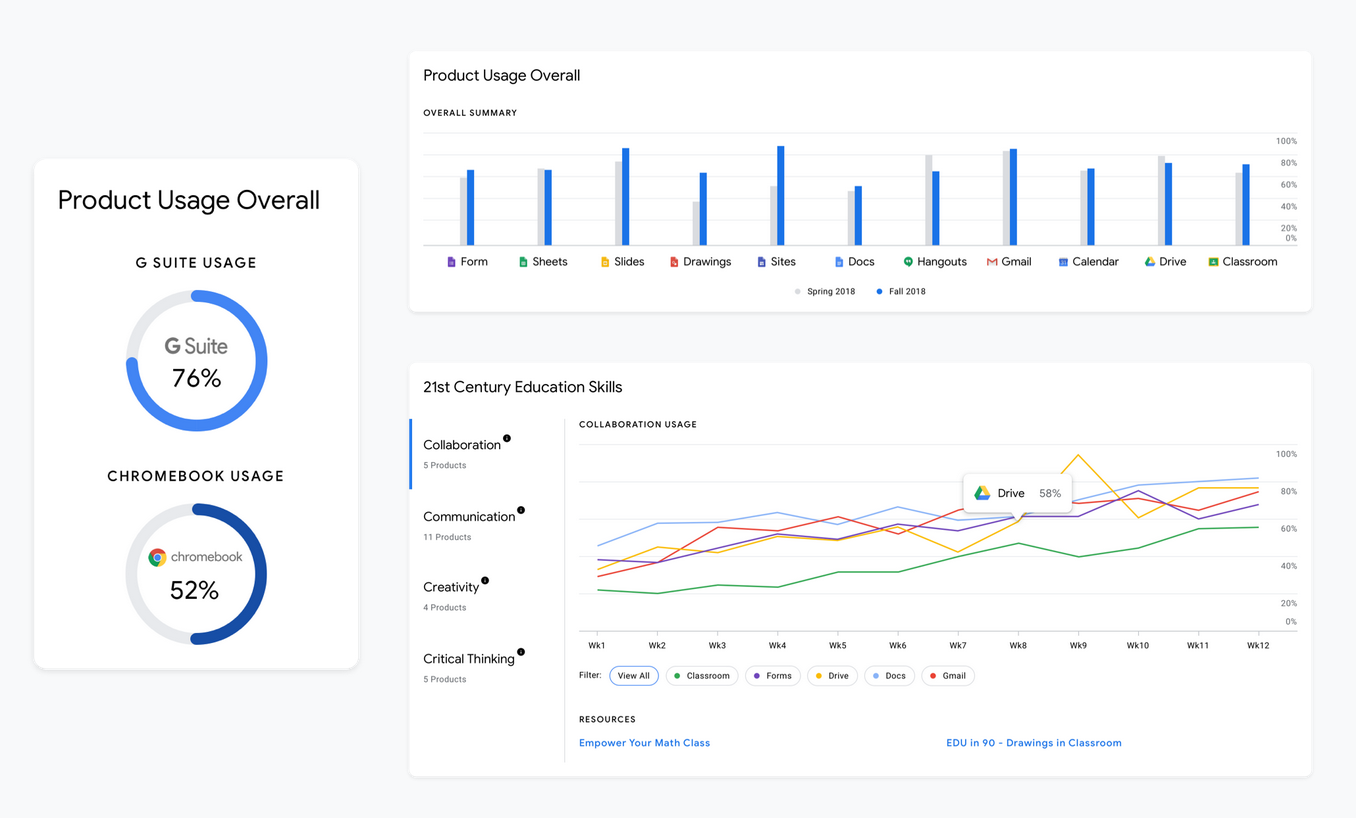 نسبة الإستخدام العام
نسبة الإستخدام العام
المهارات التعليمية للقرن الواحد والعشرين
[Speaker Notes: This is a dashboard offered through google Transformation Report that shows administrators the usage of the G Suite tools throughout their educational organization.  Image from https://edutransformationreport.withgoogle.com/]
خصائص مجموعة G Suite for Education
تتضمن العديد من التطبيقات المتكاملة التي سمعت عنها بالفعل أو قد تستخدمها يوميًا.
[Speaker Notes: These are the primary google features that most people would be familiar with.]
خصائص مجموعة G Suite for Education
برامج أخرى اقل شيوعاً
[Speaker Notes: These are a few secondary google application that some users may be familiar with.]
خصائص مجموعة G Suite for Education
برامج اخرى قد لاتكون سمعت عنها
[Speaker Notes: These are a sample of features that users may never have even heard of before.  These three slides are not a comprehensive list of the features, though.  More are available.]
خصائص مجموعة G Suite for Education
يتم توظيف كل ما سبق في:
[Speaker Notes: Make sure to mention that transformation report is only available in certain parts of the world.]
الوصول الى تطبيقات مجموعة G Suite
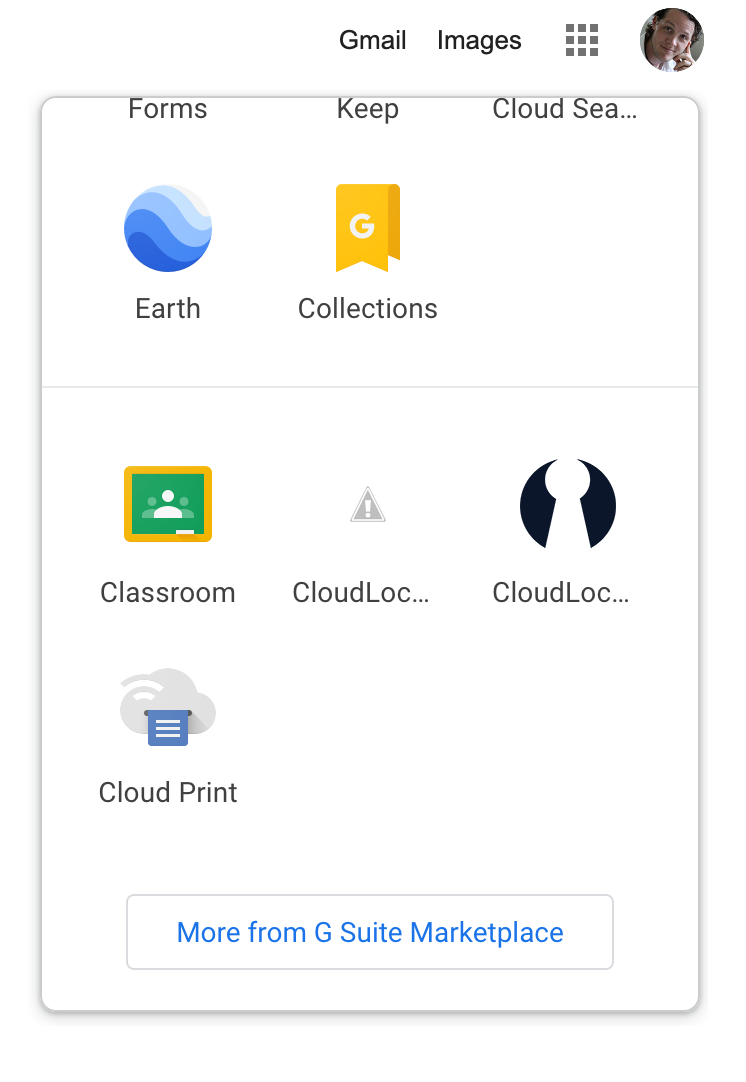 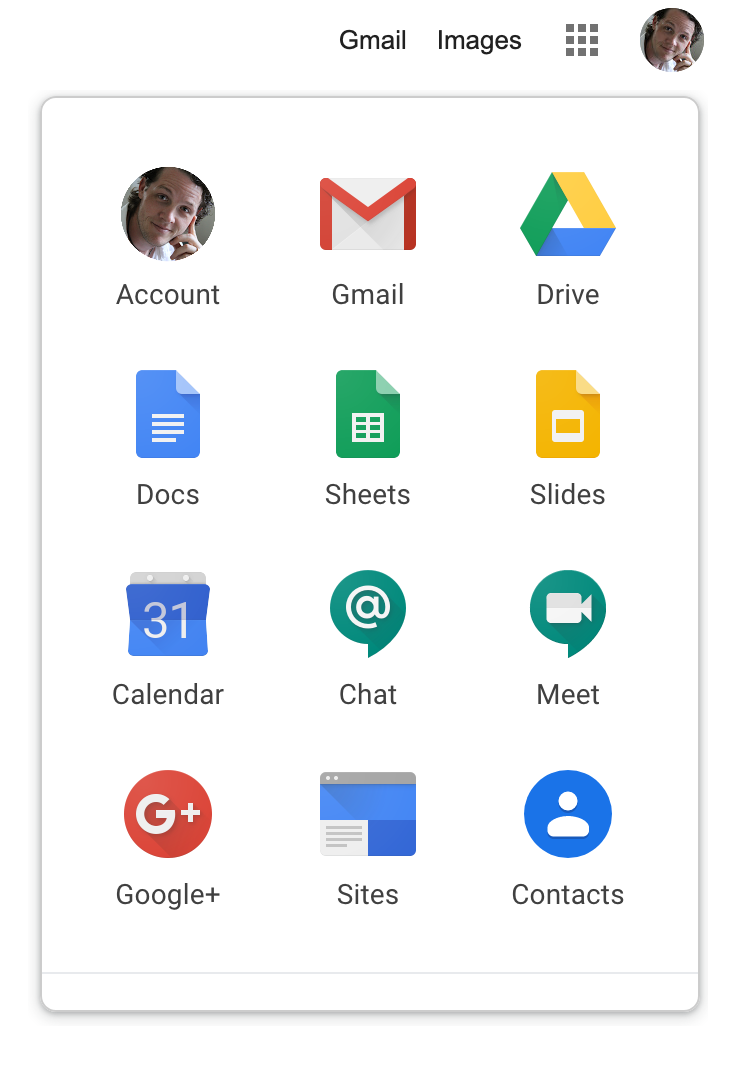 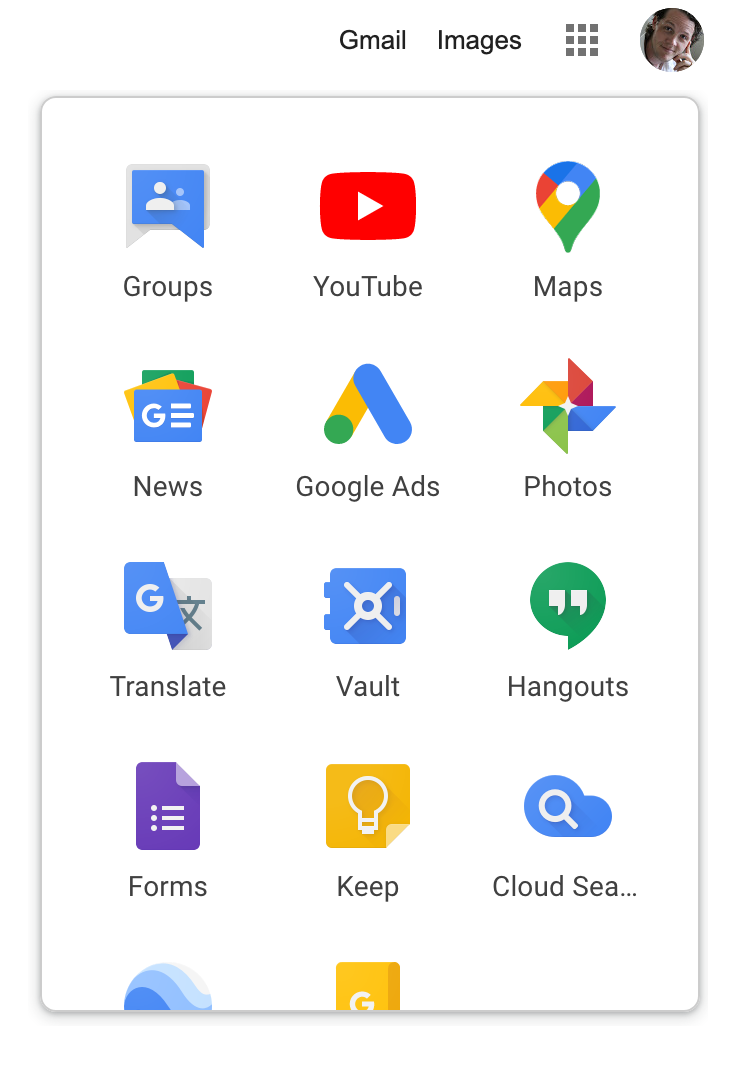 [Speaker Notes: Log into your Google Account and then hit the 9 squares next to your picture at the top right corner of the browser window.]
من المحتمل أنك تستخدم بالفعل العديد من أدوات Google  التي تم وصفها في الشرائح القليلة الأخيرة.

ما هي التطبيقات الأخرى التي استخدمتها شخصيًا ، وكيف يمكن استخدامها تعليميًا؟
وقت للتأمل
ما هي الميزة غير المتاحة حول العالم ضمن مجموعة برامج G Suite:

Jamboard
Calendar
Gmail
التقرير التحويلي
سؤال اقتراع
Moodle
Moodle هو نظام مجاني لإدارة التعلم عبر الإنترنت يتيح للأستاذ إنشاء موقع انترنت خاص به لإقامة الدورات التفاعلية والتي تعمل على توسيع نطاق التعلّم في أي وقت وفي أي مكان.
على عكس برامج مجموعة G Suite ، بدأ Moodle  بإعتباره أحد انظمة التعلّم LMS  وتم تصميم ميزاته على هذا الأساس.
يمكن لهذة المنصة أن تكون ذاتية الاستضافة أو تتم إقامتها على السحابة الرقمية
تتطلب الاستضافة الذاتية خبرة فنية ولكنها "مجانية"
يُعد استخدام تقنية السحابة الرقمية أسهل من الناحية الفنية ، ولكنها تتطلب رسوم اشتراك
وفقًا لإحصائيات نظام Moodle ، توجد في جميع أنحاء العالم:
150.000 موقع
24،000،000 دورة
200.000.000 مستخدم
1،005،00،000 تسجيل
يُستخدم موودل في 242 دولة
335 موقع موودل مسجل في العراق
[Speaker Notes: Quote from https://docs.moodle.org/38/en/Features & Statistics from https://stats.moodle.org/]
Moodle Features
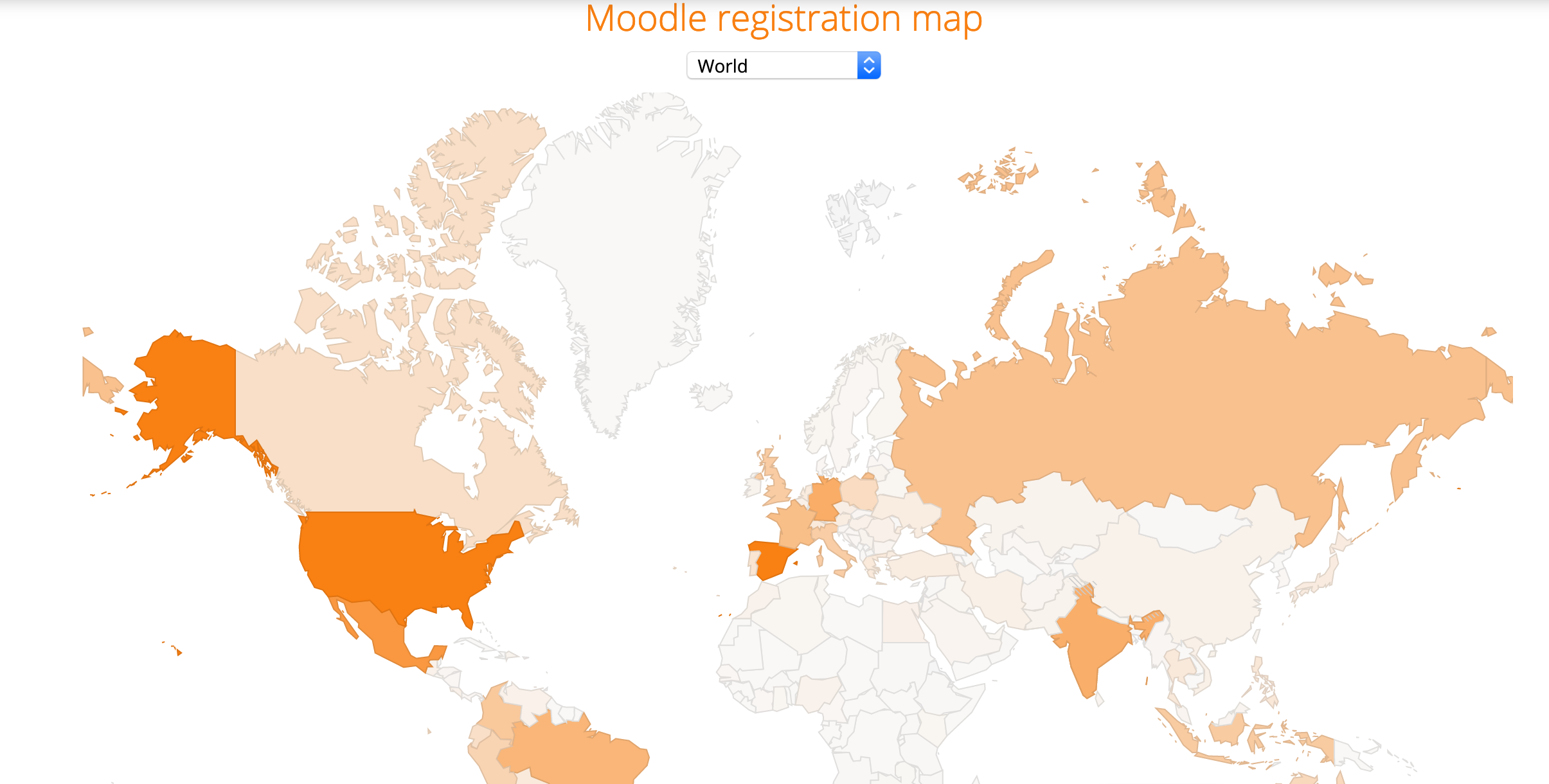 X
Y
Z
[Speaker Notes: Image taken from https://stats.moodle.org/]
الميزات الإدارية في Moodle
[Speaker Notes: There are several administrative features outside of these four: customizable layouts, user permissions and roles, open standards support, plugin management, interoperability features, and security updates.]
ميزات تطوير دورة Moodle
[Speaker Notes: There are several course development and management features outside of these four: learning paths, external media embedding, marking workflow management, rubric development, competency-based marking among others.]
أي مما يلي يُعد الوصف الافضل لطبيعة Moodle:

نظام إدارة التعلّم
أداة تطوير مواقع الأنترنت
منصة وسائل التواصل الاجتماعي
أداة لتطوير وسائل الإعلام والمشاركة
سؤال اقتراع
بحسب ما تعلمته عن تطبيق Moodle  ومجموعة برامج G Suite  للتعليم ، من منهم سيكون خيارًا أفضل لسياقك التعليمي؟ لماذا ا؟
وقتٌ للتأمل
حتى هذه اللحظة ، إطلعنا على مثالين لأنظمة إدارة التعلّم.

الآن سنغير تركيزنا قليلاً للتفكير في المهارات التي يمكن أن تعززها هذه الأدوات ، بما في ذلك التفكير النقدي والتواصل والتعاون والإبداع ومحو الأمية المعلوماتية.
تغيير التركيز
لماذا من المهم التحدث عن هذه القضايا؟
توفر هذه التكنولوجيا ألياتٍ لإقامة الصفوف ، و لكن :

يمكن أن يؤدي التعلّم عن بعد إلى شعور بالعزلة للمشاركين.
بالإضافة إلى ذلك ، سوف يتخلف الطلبة غير المُحفزّين عن المشاركة.

التواصل والتعاون أدوات عملية لتسهيل مشاركة الطلبة.
التفكير النقدي والإبداع عنصران أساسيان لضمان شعور الطلبة بالتمكين وتحفيزهم على التفاعل مع المحتوى.
يتكون محو الأمية المعلوماتية من المهارات اللازمة لتوفير السياق اللازم للمحتوى بشكل فعّال.
التواصل والتعاون
صُممت أدوات معظم أنظمة إدارة التعلّم LMS  خصيصًا لتسهيل الاتصال والتعاون
ناقشنا أدوات الاتصال مسبقاً
منتديات المناقشة في Moodle
المجاميع و Gmail  في مجموعة G Suite
أدوات التعاون التي نوقشت بالفعل
مشاركة المستندات وتحريرها في G Suite
تقييم الأقران في Moodle
نموذج تطوير مجموعة Tuckman
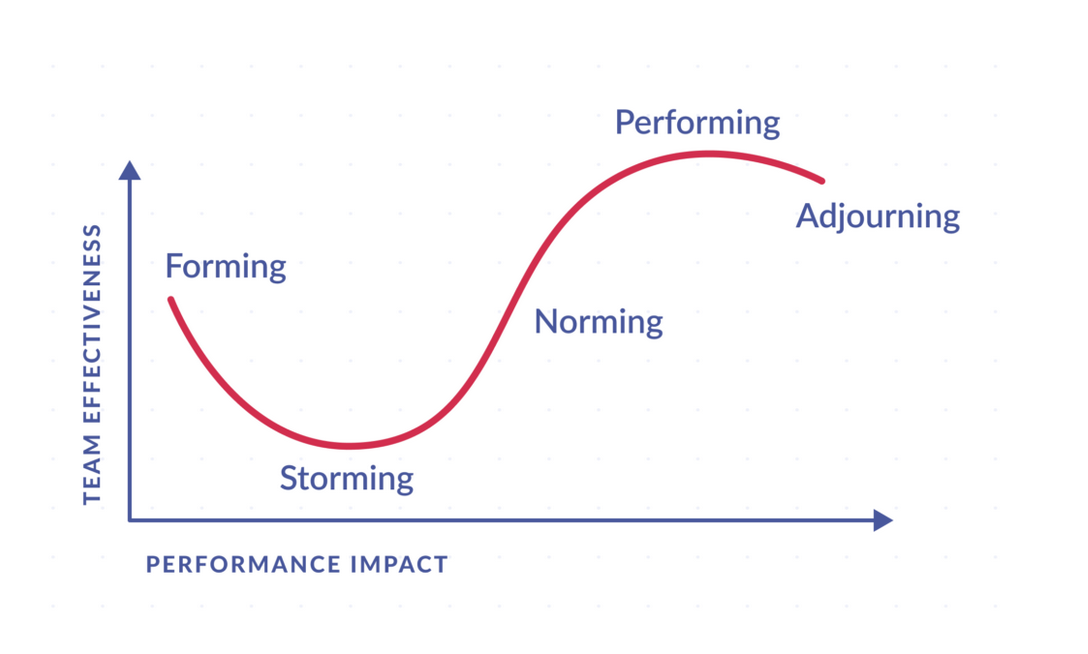 الأداء
الإنهاء
التشكيل
مدى فاعلية الفريق
الإستقرار
العصف
تأثير الأداء
[Speaker Notes: Image from https://actioncoach.co.uk/coaches/donnie-dhillon/news/2019/06/17/developing-high-performing-teams-follows-a-set-path/]
نموذج تطوير مجموعة Tuckman
المنطقة المحتملة للمشاكل
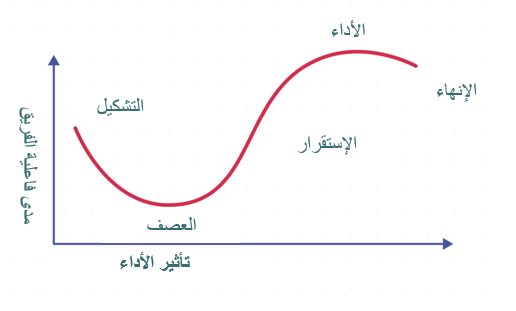 [Speaker Notes: If team is not monitored or is not functioning properly, the “Potential Problem Area” is where things will fall apart and communication will break down.]
أدوار مجموعة Belbin
الأدوار
الباحث عن الموارد – مهمته جلب الأفكار إلى الفريق
العمل الجماعي - قابل للتكيف مع احتياجات الفريق
المنسق - يركز على أهداف الفريق ، عمل المندوبين
المسؤول عن حل المشاكل غير التقليدية
المراقب المقيّم – يحكم بحيادية على عملية تقدم المشروع واحتياجات
المتخصص في توفير المعرفة المفصلية
المسؤول عن توفير القيادة والتحفيز
المنفذ - يخطط وينفذ الاستراتيجيات
وحدة الإنهاء – لتقوم بإضافة اللمسات الأخيرة للعمل قبل الانتهاء منه
يجلب كل ما تقدم إيجابيات وسلبيات للمشروع. يُعد التعرف على نقاط القوة والضعف أمر حتمي للنجاح.
[Speaker Notes: https://www.belbin.com/about/belbin-team-roles/]
التفكير النقدي
يكون من الصعب التعرف عليه وتحديد مداه
لا توجد "طريقة صحيحة" للقيام بذلك ، ولا يوجد إجماع حول كيفية تدريس التفكير النقدي ، لكن  Teachthought   يحدد ثماني استراتيجيات:
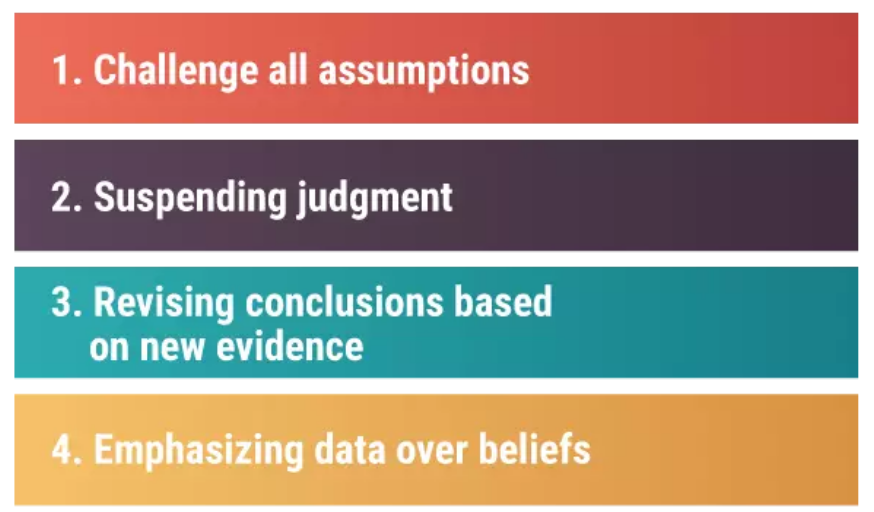 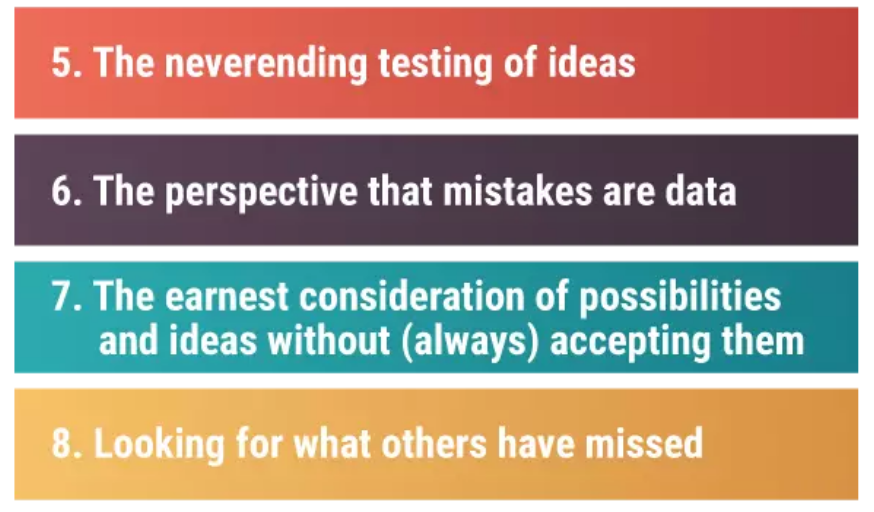 5- الأستمرار دائماً بالتحقق من الافكار
1- تحدى كل الافتراضات
6- الأخطاء تُعد مصدراً للبيانات
2- تأجيل اطلاق حكمك
3- التحقق من الاستنتاجات طبقاً للأدلة الجديدة
7- التفكير الجاد في الاحتمالات والأفكار دون قبولها مباشرةً
4- التركيز على البيانات بدلاً من اعتقاداتك
8- البحث عن ما أهمله الآخرين
[Speaker Notes: List and images taken from https://www.teachthought.com/critical-thinking/8-science-based-strategies-for-critical-thinking/]
الأبداع
على غرار التفكير النقدي ، يكون من الصعب تحديد طبيعته و مداه.
يتم تحديده عادةً من خلال عدسة ذاتية ("شي شبيه بالفن ، يتم التعرف علية حين رؤيته")
لا توجد "طريقة صحيحة" للقيام بذلك ، ولا يوجد إجماع حول كيفية تدريس الإبداع ، ولكن هناك بعض الخيارات: 
تمارين إنشاء الفكرة مثل العصف الذهني
تمارين التعبير الفني مثل الرسم والنحت
تمارين وجهات النظر البديلة مثل تقمص الأدوار
تمارين المفاهيم الصعبة
يمكن اعتبار هذه التمارين "لافتة" من قبل الطلبة الذين لم يشاركوا في هذا الجانب. لذلك لا ينبغي الإفراط في استخدامها.
محو الأمية المعلوماتية
وفقًا لجمعية مكتبات الكليات والبحوث (ACRL) ، فإن محو الأمية المعلوماتية هو:

"مجموعة القدرات المتكاملة التي تشمل الاكتشاف الانعكاسي للمعلومات ، وفهم كيفية إنتاج المعلومات وتقييمها ، واستخدام المعلومات في خلق معارف جديدة والمشاركة الأخلاقية في مجتمعات التعلّم."

بإختصار ، هي المهارات التي تساعد الأشخاص على فهم وإدراك ما يحكم تدفق المعلومات التي يتلقونها.
[Speaker Notes: Quote taken from http://www.ala.org/acrl/standards/ilframework]
Information Literacy Framework
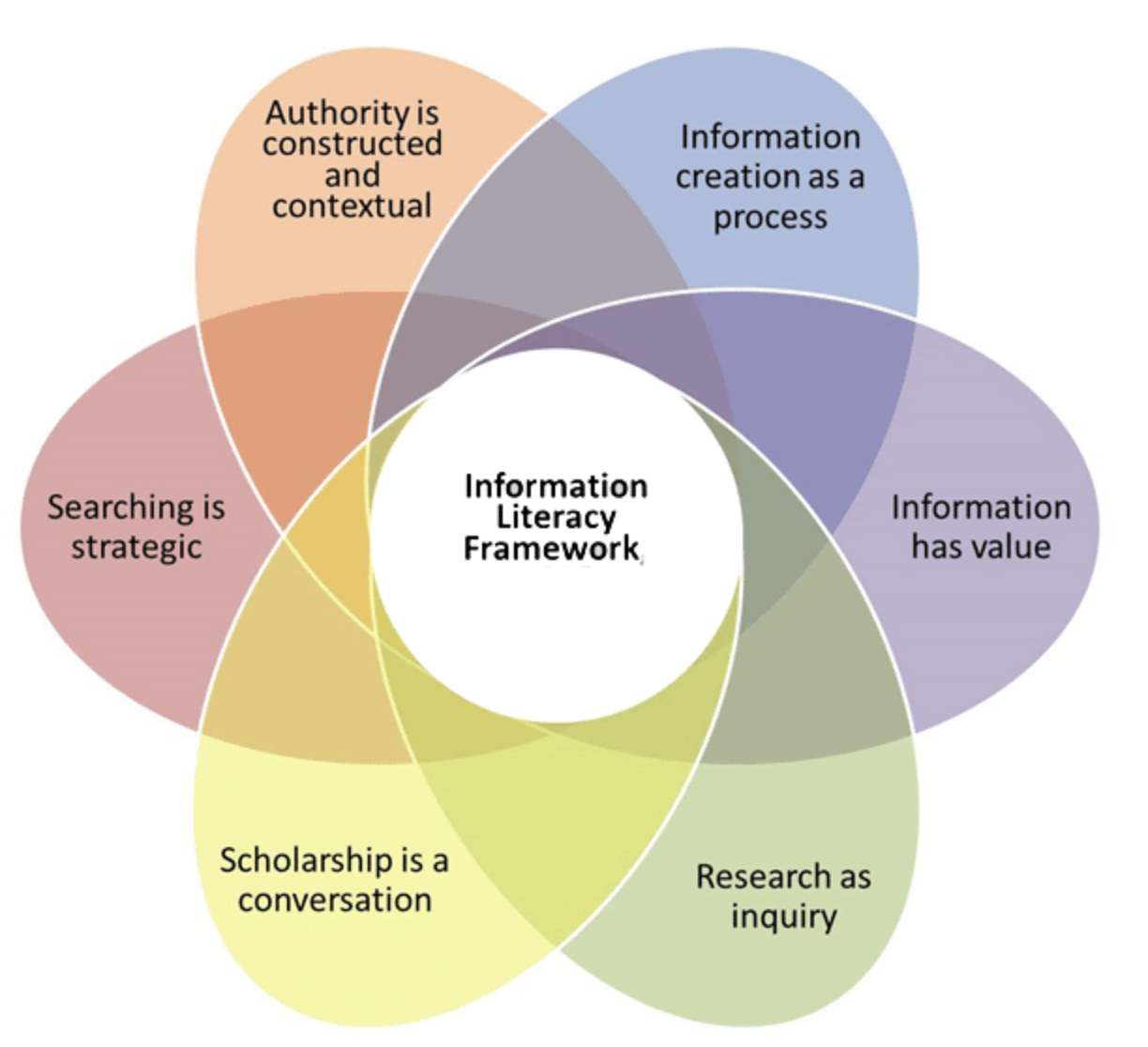 خلق المعلومات يتم وفق عملية محددة
السلطة مبنية وذات سياق
إطار محو الأمية الالكترونية
يُعد البحث إستراتيجياً
للمعلومات قيمة
البحث كتحقيق
الحوار أساس المنح
[Speaker Notes: Image taken from https://www.massey.ac.nz/massey/research/library/about-us/information-literacy/information-literacy_home.cfm]
من السهل نسبيًا قياس التواصل والتعاون ، ولكن من الصعب القيام بذلك بإستخدام التفكير النقدي والإبداع.

كيف تعرف ان طلبتك يفكرون بشكل نقدي؟ كيف تُنمي الإبداع وتميزه ؟
وقتٌ للتأمل
أي مما يلي هو احد الأدوار ضمن مجموعة Belbin  المتعلق بتكليف العمل:

وحدة الإنهاء ووضع اللمسات الاخيرة 
المسؤول عن المشاكل غير التقليدية
المنسق
المراقب المقيّم
سؤال اقتراع
أهم ما تعلمناه في هذه الوحدة
هناك حلول تكنولوجية لتقديم الدورات من خلال التعلّم عن بعد ، وسيوفر كل خيار نقاط القوة والضعف الخاصة به. يجب عليك تحديد الخيار الذي يلبي احتياجاتك على أفضل وجه.
يُعد تعزيز التعاون والتواصل ضرورياً في التعلّم عن بعد ، وإلا سيفقد الطلاب الدافع وستتعثر المشاركة.
قد يكون من الصعب قياس التفكير النقدي والإبداع ، ولكن هناك استراتيجيات محتملة متاحة لتعزيز هذه المهارات وتمييزها.
مقاطع الفديو و التعلّم الالكتروني
يوم الأربعاء 13 مايو 2020
ماذا بعد جلسة اليوم؟
شارك ردك في Google Classroom. يرجى الإطلاع على القسم 1 ، الواجبات المنزلية 5

بإستخدام ما تم تزويدك به من أرشادات ، اكتب وصفًا من فقرة واحدة لنوع الإجراءات والسلوكيات التي يمكنك ملاحظتها والتي تشير إلى أن طلبتك يمارسون التفكير النقدي. بالإضافة إلى ذلك ، اكتب وصفًا من فقرة واحدة عن السلوكيات التي يمكن ملاحظتها والتي تشير إلى الإبداع.
الواجب المنزلي